PHẦN 2: LÂM NGHIỆP 
CHƯƠNG I: KĨ THUẬT GIEO TRỒNG VÀ CHĂM SÓC CÂY RỪNG
TIẾT 23 - BÀI 22: VAI TRÒ CỦA RỪNG VÀ NHIỆM VỤ CỦA TRỒNG RỪNG
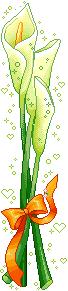 Vai trò của rừng và trồng rừng
Nhiệm vụ của trồng rừng
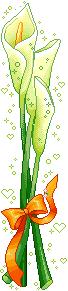 Tiết 23 - Bài 22: VAI TRÒ CỦA RỪNG VÀ NHIỆM VỤ TRỒNG RỪNG
I. VAI TRÒ CỦA RỪNG VÀ TRỒNG RỪNG
Dựa vào các hình vẽ dưới đây, em hãy cho biết vai trò của rừng đối với môi trường, kinh tế, sản xuất và đời sống.
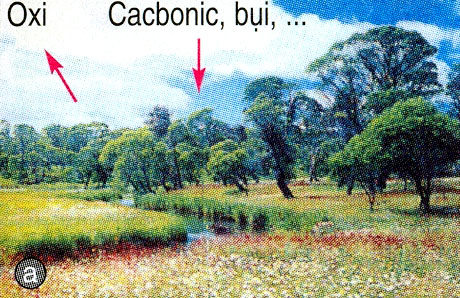 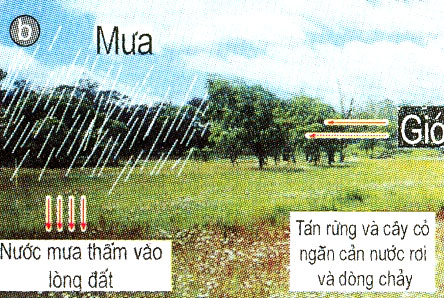 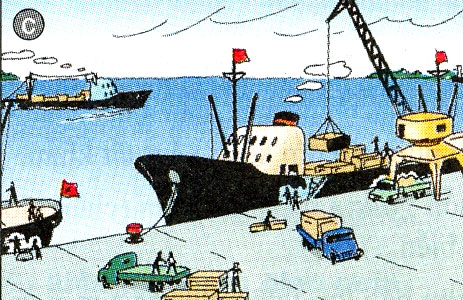 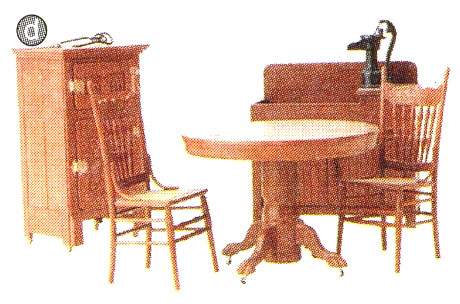 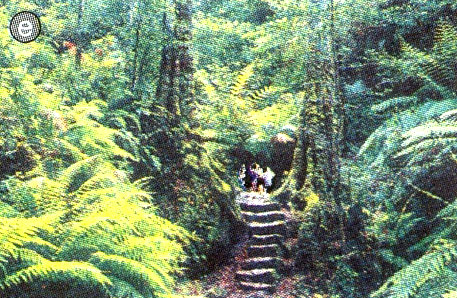 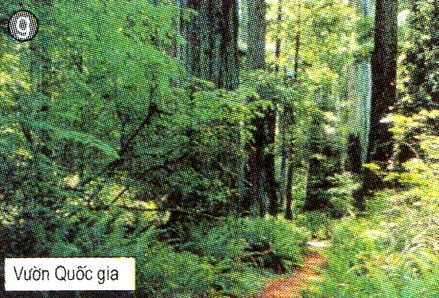 Tiết 23 - Bài 22: VAI TRÒ CỦA RỪNG VÀ NHIỆM VỤ TRỒNG RỪNG
I. VAI TRÒ CỦA RỪNG VÀ TRỒNG RỪNG
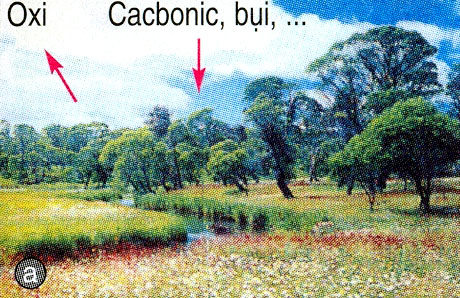 - Làm sạch môi trường không khí.
THÔNG TIN
1 ha rừng có khả năng hấp thụ từ 220 đến 280 kg khí CO2 và cùng lúc thải ra 180 đến 200 kg khí O2 trong một ngày đêm.
1 ha rừng có thể lọc từ không khí 50 đến 70 tấn bụi trong 1 năm, làm giảm lượng bụi khí quyển xuống còn 20 đến 40 % và độ vẫn đục của bầu trời xuống 10 đến 30%.
1 ha rừng Dẻ có thể hút 68 tấn bụi / năm
Tiết 23 - Bài 22: VAI TRÒ CỦA RỪNG VÀ NHIỆM VỤ TRỒNG RỪNG
I. VAI TRÒ CỦA RỪNG VÀ TRỒNG RỪNG
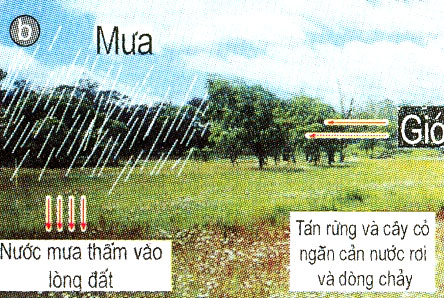 - Làm sạch môi trường không khí.
- Phòng hộ (Hạn chế tốc độ dòng chảy, chắn gió, chống xói mòn đất ở vùng đồi núi, chống lũ lụt, cố định cát ven biển …).
THÔNG TIN
Lượng nước, dòng chảy ở rừng hỗn loài lá rộng có tán che 0,7 – 0,8 là khoảng 44 m3 /ha/năm, còn ở đất rừng sau khai thác trắng là gần 1.900 m3 /ha/năm.
Phía sau rừng trong phạm vi 200m, tốc độ gió chỉ còn khoảng 30% so với ban đầu.
Tiết 23 - Bài 22: VAI TRÒ CỦA RỪNG VÀ NHIỆM VỤ TRỒNG RỪNG
I. VAI TRÒ CỦA RỪNG VÀ TRỒNG RỪNG
- Làm sạch môi trường không khí.
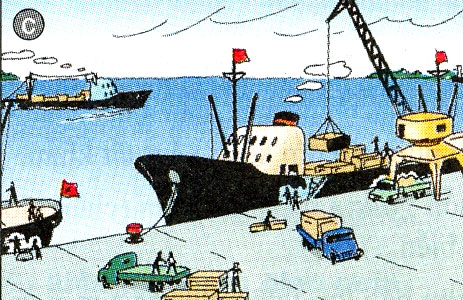 - Phòng hộ.
- Cung cấp nguyên liệu để xuất khẩu.
Tiết 23 - Bài 22: VAI TRÒ CỦA RỪNG VÀ NHIỆM VỤ TRỒNG RỪNG
I. VAI TRÒ CỦA RỪNG VÀ TRỒNG RỪNG
- Làm sạch môi trường không khí.
- Phòng hộ.
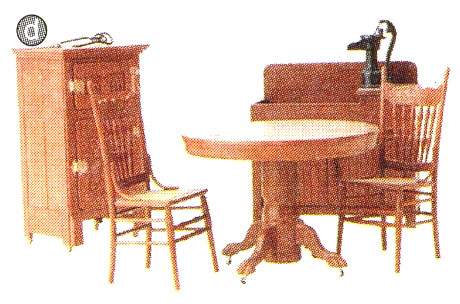 - Cung cấp nguyên liệu để xuất khẩu.
- Cung cấp nguyên liệu để sản xuất, làm đồ gia dụng …
Tiết 23 - Bài 22: VAI TRÒ CỦA RỪNG VÀ NHIỆM VỤ TRỒNG RỪNG
I. VAI TRÒ CỦA RỪNG VÀ TRỒNG RỪNG
- Làm sạch môi trường không khí.
- Phòng hộ.
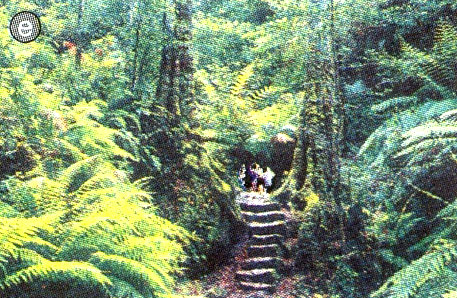 - Cung cấp nguyên liệu để xuất khẩu.
- Cung cấp nguyên liệu để sản xuất, làm đồ gia dụng …
- Phục vụ du lịch, nghỉ dưỡng, giải trí.
Tiết 23 - Bài 22: VAI TRÒ CỦA RỪNG VÀ NHIỆM VỤ TRỒNG RỪNG
I. VAI TRÒ CỦA RỪNG VÀ TRỒNG RỪNG
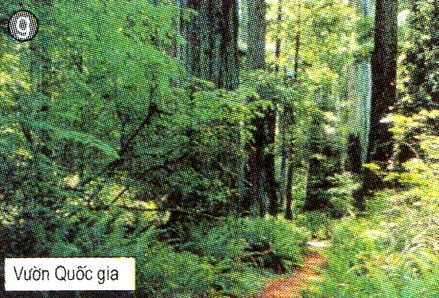 - Làm sạch môi trường không khí.
- Phòng hộ.
- Cung cấp nguyên liệu để xuất khẩu.
- Cung cấp nguyên liệu để sản xuất, làm đồ gia dụng …
- Phục vụ du lịch, nghỉ dưỡng, giải trí.
- Phục vụ nghiên cứu khoa học, bảo tồn các hệ sinh thái rừng tự nhiên, các nguồn gen động thực vật rừng.
Kể tên một số vườn quốc gia, khu dự trữ thiên nhiên mà em biết.
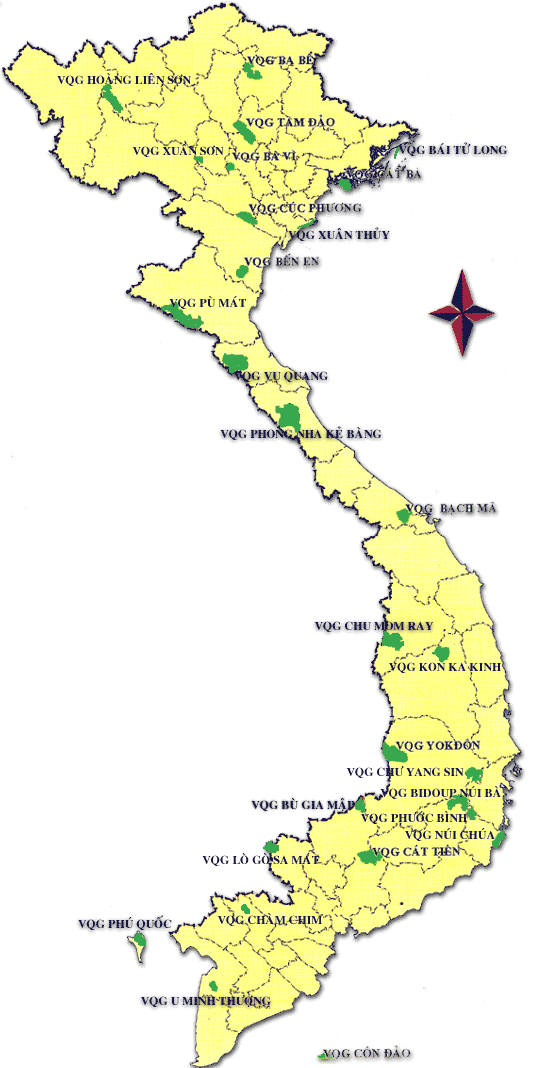 Khu Dự trữ sinh quyển thế giới tại Việt Nam
Khu dự trữ sinh quyển rừng ngập mặn Cần Giờ, 2000 
Khu dự trữ sinh quyển Đồng Nai, 2011 
Khu dự trữ sinh quyển Cát Bà, 2004 
Khu dự trữ sinh quyển châu thổ sông Hồng, 2004 
Khu dự trữ sinh quyển ven biển và biển đảo Kiên Giang, 2006
Khu dự trữ sinh quyển miền tây Nghệ An, 2007.
Khu dự trữ sinh quyển Mũi Cà Mau, 2009 .
Khu dự trữ sinh quyển Cù Lao Chàm, 2009
Tiết 23 - Bài 22: VAI TRÒ CỦA RỪNG VÀ NHIỆM VỤ TRỒNG RỪNG
I. VAI TRÒ CỦA RỪNG VÀ TRỒNG RỪNG
- Làm sạch môi trường không khí.
- Phòng hộ.
- Cung cấp nguyên liệu để xuất khẩu.
- Cung cấp nguyên liệu để sản xuất, làm đồ gia dụng …
- Phục vụ du lịch, nghỉ dưỡng, giải trí.
- Phục vụ nghiên cứu khoa học, bảo tồn các hệ sinh thái rừng tự nhiên, các nguồn gen động thực vật rừng.
Tiết 23 - Bài 22: VAI TRÒ CỦA RỪNG VÀ NHIỆM VỤ TRỒNG RỪNG
I. VAI TRÒ CỦA RỪNG VÀ TRỒNG RỪNG
II. NHIỆM VỤ CỦA TRỒNG RỪNG Ở NƯỚC TA
1. Tình hình rừng ở nước ta
Tiết 23 - Bài 22: VAI TRÒ CỦA RỪNG VÀ NHIỆM VỤ TRỒNG RỪNG
Diện tích rừng tự nhiên
Độ che phủ của rừng
Diện tích đồi trọc
14.350.000 ha
43%
13.000.000 ha
8.253.000 ha
28%
Không đáng kể
Quan sát biểu đồ và cho nhận xét về tình hình rừng nước ta trong những năm 1943 đến 1995?
1943
1995
1943
1995
1943
1995
Hình 35: Mức độ rừng bị tàn phá từ năm 1943 đến 1995
Tiết 23 - Bài 22: VAI TRÒ CỦA RỪNG VÀ NHIỆM VỤ TRỒNG RỪNG
I. VAI TRÒ CỦA RỪNG VÀ TRỒNG RỪNG
II. NHIỆM VỤ CỦA TRỒNG RỪNG Ở NƯỚC TA
Thảo luận nhóm: 
Quan sát tranh, liên hệ thực tế cho biết:
 - Những nguyên nhân làm diện tích và độ che phủ của rừng giảm nhanh.
 Tác hại của sự phá rừng.
1. Tình hình rừng ở nước ta
- Rừng nước ta trong thời gian qua bị tàn phá nghiêm trọng.
 Diện tích và độ che phủ của rừng giảm nhanh. 
- Diện tích đồi trọc, đất hoang ngày càng tăng.
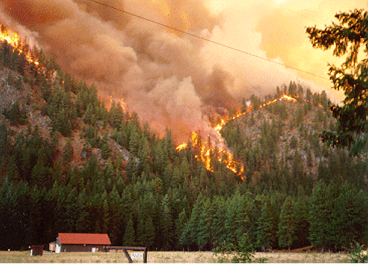 1
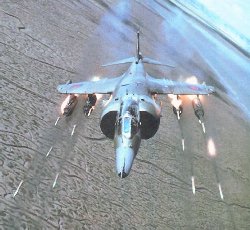 2
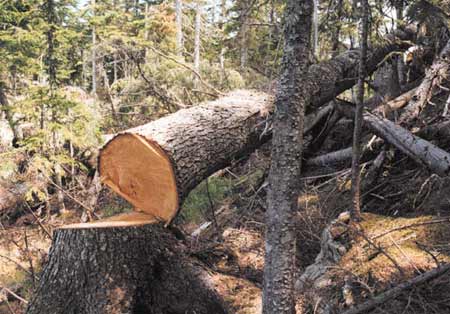 3
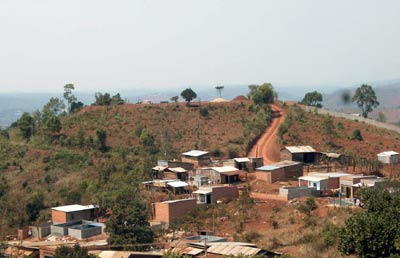 6
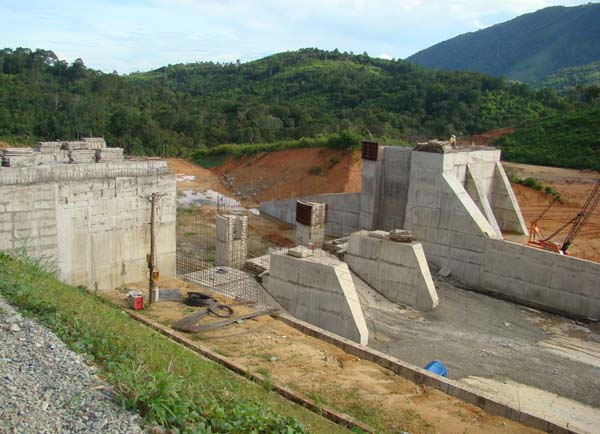 5
4
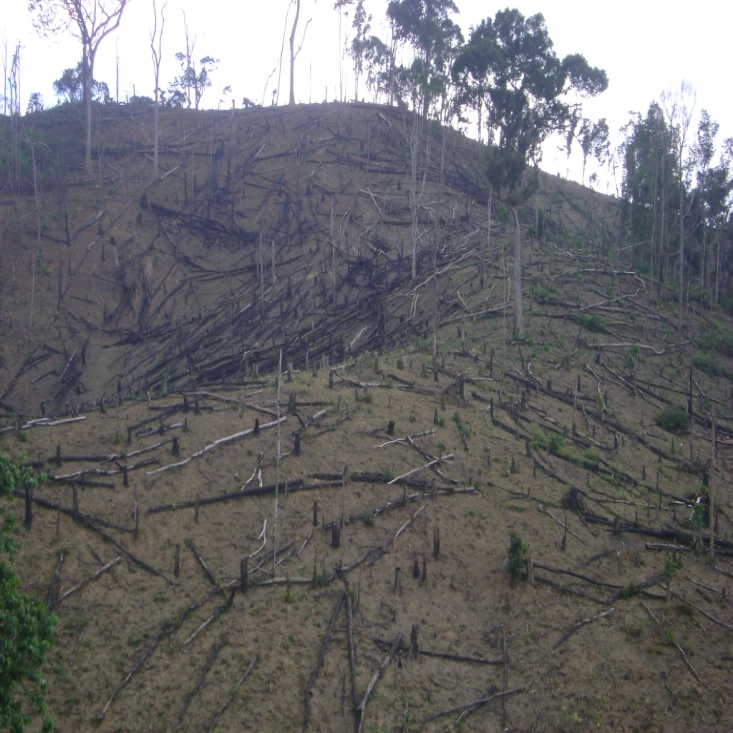 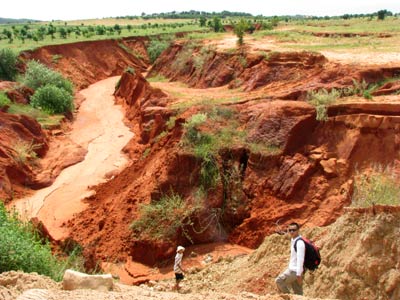 1
2
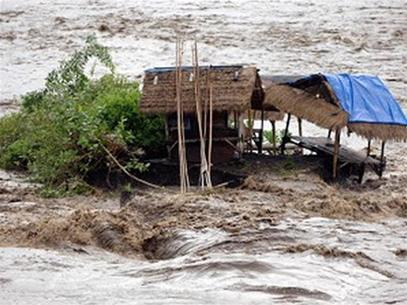 Lũ lụt
Sạt lở, xói mòn đất
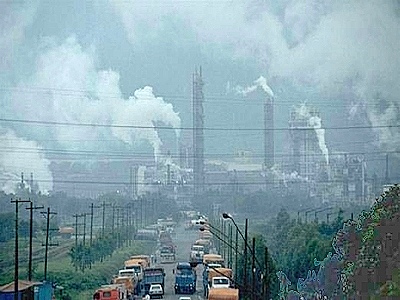 3
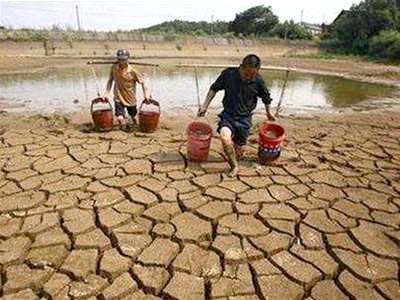 4
Ô nhiễm không khí
Hạn hán
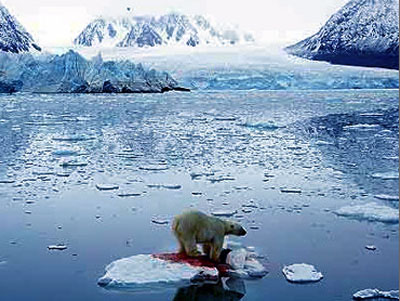 5
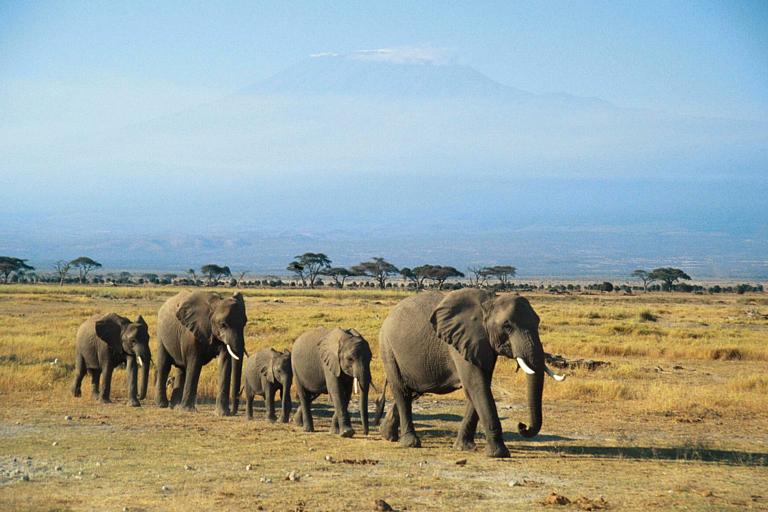 6
Băng tan
Động vật không còn nơi sinh sống
Tác hại của sự phá rừng:
Biến đổi khí hậu.
Ảnh hưởng đến đời sống của động thực vật.
Ảnh hưởng đến nền nông nghiệp và công nghiệp.
Ảnh hưởng đến sinh hoạt của người dân.
=>   Ảnh hưởng lớn đến môi trường, đời sống và sản xuất.
Là học sinh em sẽ làm gì để bảo vệ rừng?
Bảo vệ môi trường xanh, sạch cho trường lớp, xóm làng?
Tiết 23 - Bài 22: VAI TRÒ CỦA RỪNG VÀ NHIỆM VỤ TRỒNG RỪNG
I. VAI TRÒ CỦA RỪNG VÀ TRỒNG RỪNG
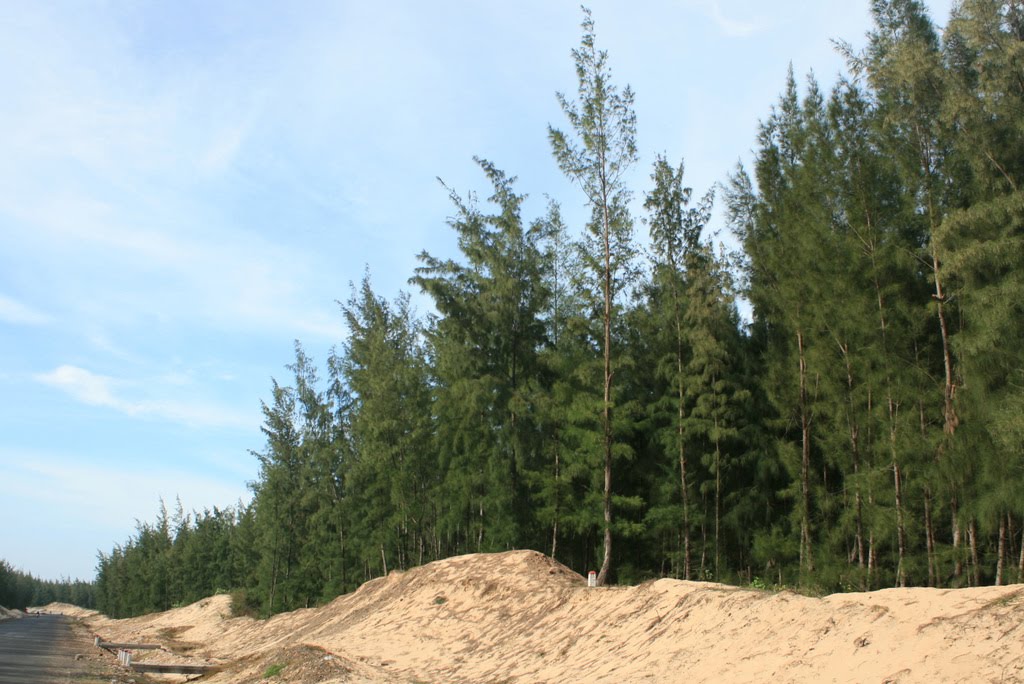 II. NHIỆM VỤ CỦA TRỒNG RỪNG Ở NƯỚC TA
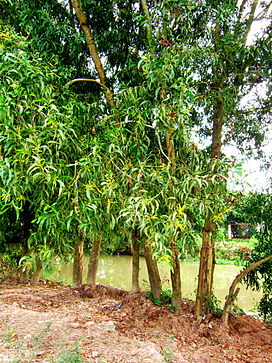 1. Tình hình rừng ở nước ta
Môc tiªu nhµ n­íc ta ph¶i trång rõng, phñ xanh bao nhiªu ha ®Êt l©m nghiÖp?
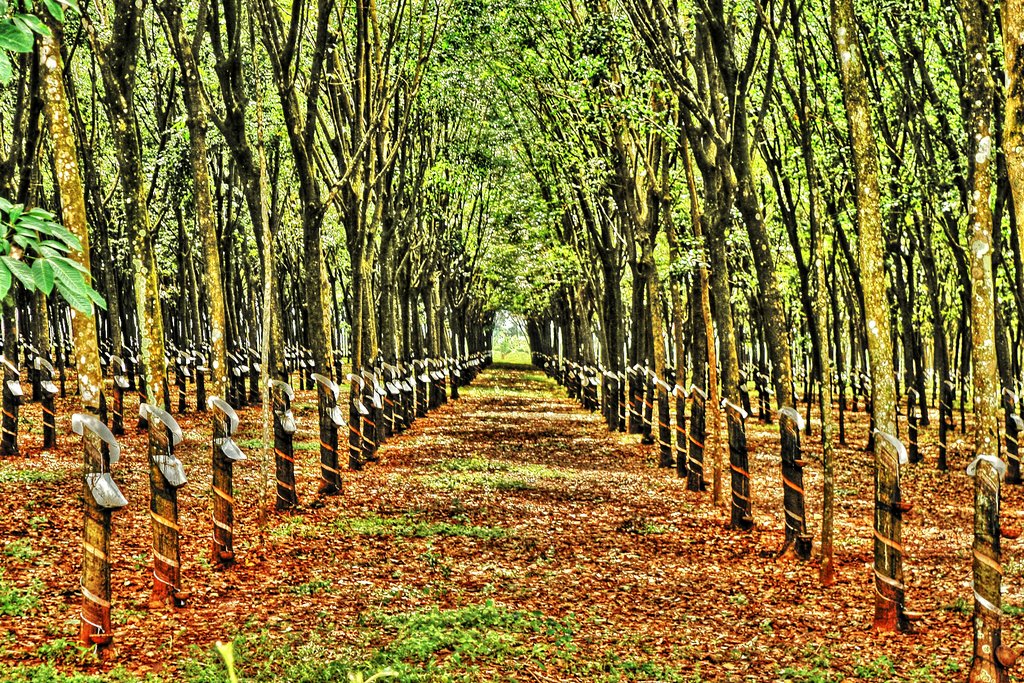 Vậy trồng rừng đáp ứng nhiệm vụ gì ?
- Rừng nước ta trong thời gian qua bị tàn phá nghiêm trọng.
 Diện tích và độ che phủ của rừng giảm nhanh. 
- Diện tích đồi trọc, đất hoang ngày càng tăng.
Ở địa phương em, nhiệm vụ trồng rừng nào là chủ yếu, Vì sao?
Trồng rừng phi lao chắn cát
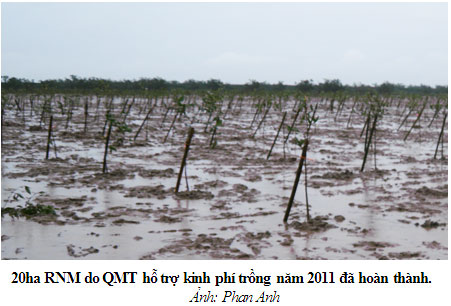 2. Nhiệm vụ của trồng rừng
Rừng cao su
Trồng rừng phủ xanh thường xuyên 19,8 triệu ha đất lâm nghiệp.
Rừng Keo lá tràm
- Trồng rừng sản xuất.
- Trồng rừng phòng hộ.
Trồng rừng ngập mặn
- Trồng rừng đặc dụng.
Thông tin
Theo thống kê của Kiểm Lâm Việt Nam  tính đến ngày 31-12-2004 về mức độ phục hồi rừng từ năm 1995 đến 2004
Diện tích rừng tự nhiên
Độ che phủ của rừng
10.088.288 ha
36.7%
8.253.000 ha
28%
1995
2004
1995
2004
Tiết 23 - Bài 22: VAI TRÒ CỦA RỪNG VÀ NHIỆM VỤ TRỒNG RỪNG
I. VAI TRÒ CỦA RỪNG VÀ TRỒNG RỪNG
II. NHIỆM VỤ CỦA TRỒNG RỪNG Ở NƯỚC TA
Ghi nhớ
1. Tình hình rừng ở nước ta
- Rừng và trồng rừng có vai trò to lớn trong việc bảo vệ và cải tạo môi trường, phục vụ tích cực cho đời sống và sản xuất.
- Rừng nước ta bị tàn phá nghiêm trọng do đó nhiệm vụ của toàn dân phải tham gia trồng cây gây rừng, phủ xanh 19,8 triệu ha đất lâm nghiệp.
- Rừng nước ta trong thời gian qua bị tàn phá nghiêm trọng.
 Diện tích và độ che phủ của rừng giảm nhanh. 
- Diện tích đồi trọc, đất hoang ngày càng tăng.
2. Nhiệm vụ của trồng rừng
Trồng rừng phủ xanh thường xuyên 19,8 triệu ha đất lâm nghiệp.
- Trồng rừng sản xuất.
- Trồng rừng phòng hộ.
- Trồng rừng đặc dụng.
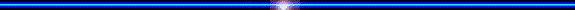 Củng cố bài
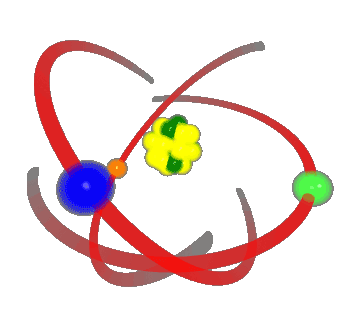 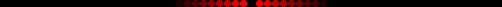 Câu 1. Taùc haïi cuûa vieäc ñoát, phaù röøng :
a. Choáng luõ, gaây oâ nhieãm moâi tröôøng.
b. Laøm saïch moâi tröôøng khoâng khí.
c. Gaây luõ luït, haïn haùn, oâ nhieãm moâi tröôøng.
Câu 2. Trồng rừng sản xuất để:
Lấy nguyên liệu sản xuất giấy
Nghiên cứu khoa học
Chắn gió
[Speaker Notes: h]
Dặn dò về nhà
Học bài cũ.
Đọc phần Có thể em chưa biết
Tìm hiểu những tác hại do phá rừng bừa bãi gây nên.
Chuẩn bị bài 23: Làm đất gieo ươm cây rừng. 
Tìm hiểu các cách gieo ươm cây rừng tại địa phương.